Didaktické zásady a metody při vedení výcviku
Cíl: vysvětlení a rozdělení pedagogiky, rozdělení didaktiky s návazností na vojenské prostředí

Průběh: vysvětlení pojmu explorativní a normativní v oblasti pedagogiky, vysvětlení didaktických zásad, forem, stylů a metod, rozdělení výcviku v armádním pojetí

Otázky:
Pedagogika
Výchova a vzdělávání v kontextu určité společnostiSpolečenská věda o člověku
Normativní věda
Explanativní věda
Ve spolupráci s dalšími vědami formuluje vývojové trendy pro různé oblasti výchovy a vzdělávání
Pedagogika
Struktura pedagogických disciplín
Vývojová (předškolní, školní, andragogika, geron-to)

Sociální (mediální, vojenská, sociální)

Druh výchovného zařízení (volný čas, škola)
Pedagogika
Struktura pedagogických disciplín
Základní (obecná pedag. - didakt., komparativní, metodologická, speciální)

Aplikovaná (vývoj jedince, realizace výchovy, instituce)

Hraniční (psychologie, sociologie, ekonomika, kybernetika)

Druh výchovného zařízení (volný čas, škola)
Didaktika
K základním pojmům didaktiky patří
Didaktické zásady
Didaktické formy
Didaktické styly
Didaktické metody
Didaktika
Zásada systematického plánování
V pedagogickém pojetí je systematičnost chápána jako základ plánování. 
Základním výchozím bodem systematického plánování je stanovení cíle a úkolů. 
Význam slova „systém“ je ve zjednodušení reality.
Didaktika
Zásady
Zásada přiměřenosti
Zásady názornosti
Zásada trvalosti
Didaktika
Formy
Organizační činnost
Sociálně interakční
Didaktika
Styly
Reprodukční
Příkazový, praktický, reciproční, sebehodnocení, nabídka
Sociálně interakční

Produkční
S objevováním …
Didaktika
Metody
Analýza versus syntéza

Analyticko-syntetický,
Synteticko-analytický,
Komplexní
Didaktika
Vztahy
Instruktor – cvičenec
Velitel – vojáci
Učitel - žák
Didaktika ve výcviku v AČR
Výklad
Ukázka
Instruktáž
Nácvik
Trénink (cvičení)
Didaktika ve výcviku v AČR
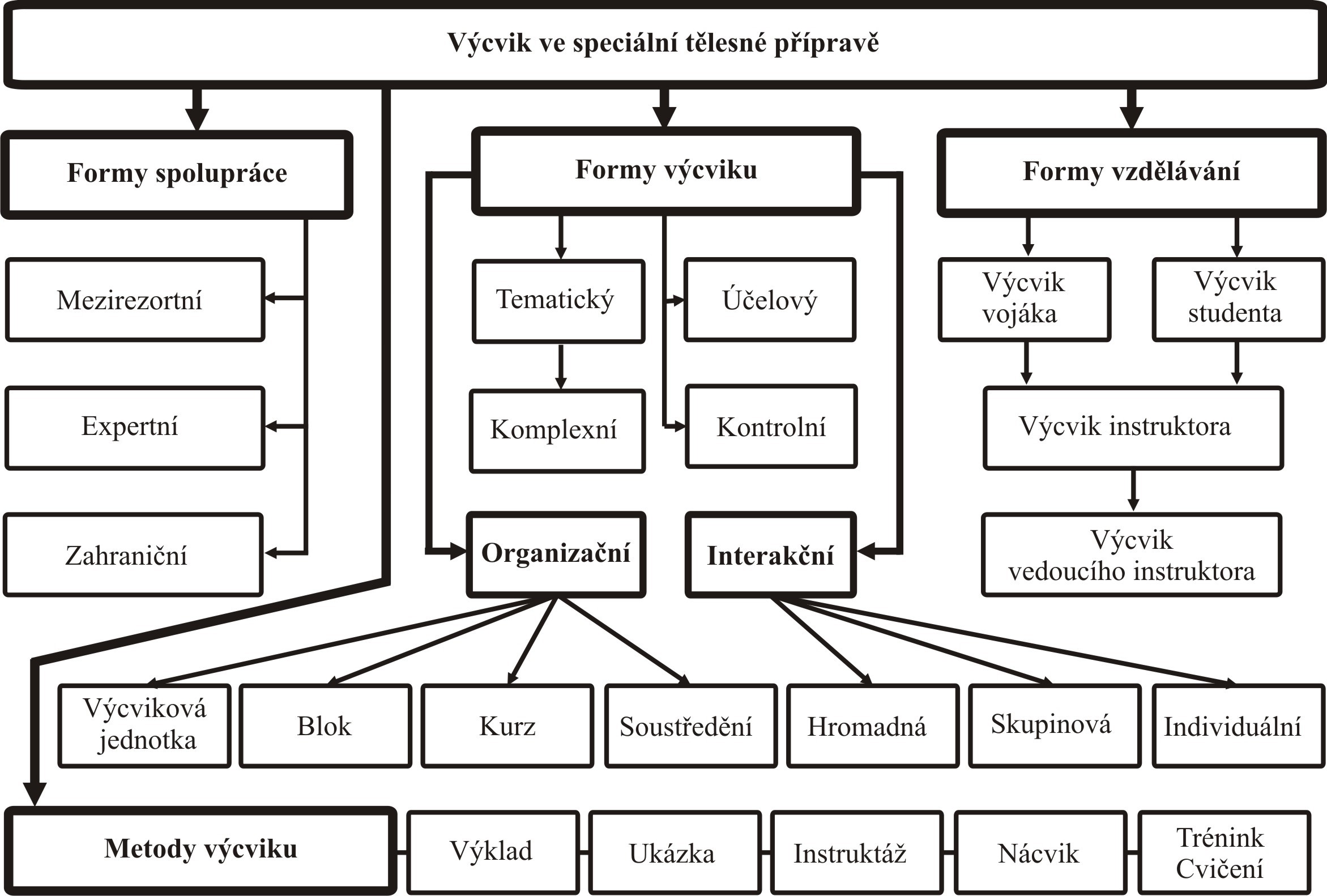 Otázky
Rozdělení pedagogiky
Rozdělení didaktiky
Rozdělení výcviku v AČR
Literatura
VĚSTNÍK MO. (2011). Služební tělesná výchova v rezortu Ministerstva obrany (NVMO č.12/2011). Praha: MO.
Svoboda, B. (2000). Pedagogika. Praha: Karolinum.
Schmidt, R. (2014). Motor Learning and Performance. Human Kinetics